La blockchain pour développer les échanges d'énergie "peer to peer" : un exemple de l'autoconsommation collective
David Vangulick, doctorant 
Department of Electrical Engineering and Computer Science Montefiore Institute ULiège
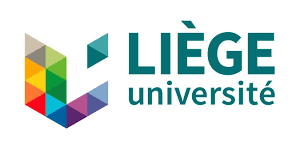 Agenda
Introduction
Définitions
Concepts de base
Perspectives
Autoconsommation collective
Proposition d’une chaine synchronisée
Conclusion
Introduction
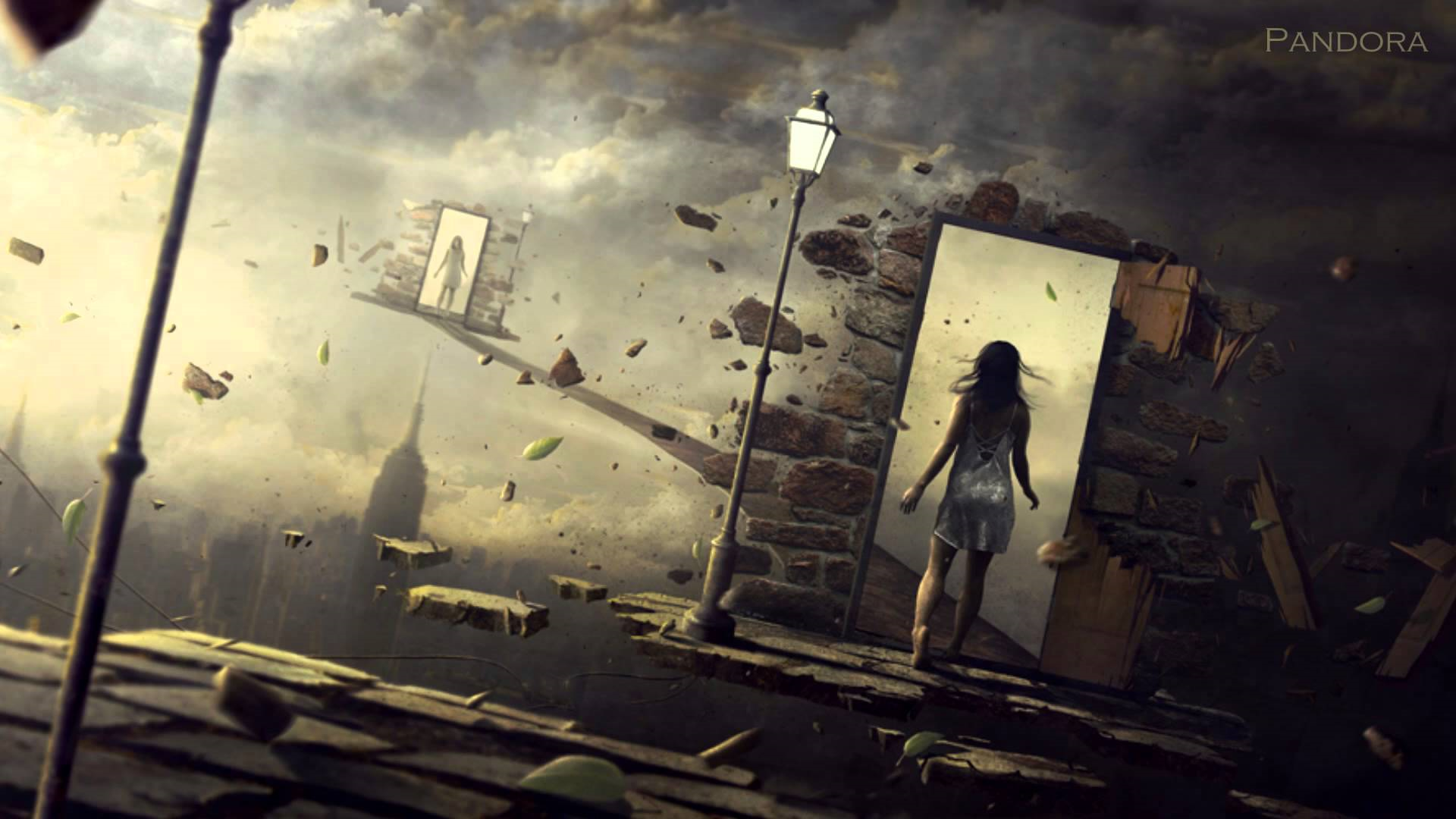 Parler de blockchain …
C’est ouvrir une porte vers l’inconnu
C’est faire un pas dans un monde étrange
C’est humblement admettre que tout savoir est impossible
Introduction
Disclaimer:
Cette presentation est faite dans le cadre de mon travail de thése.
Elle est le fruit de mon travail personnel en dehors du cadre d’ORES.
Les propos et propositions émises lors de cette présentation n’engagent en rien ORES.
Définitions
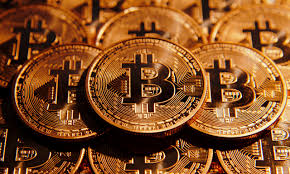 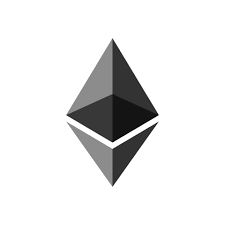 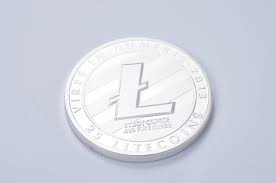 Le blockchain n’est pas:
Le Bitcoin, l’Ethereum, le litcoin …
Réservé au dark (deep) web
Le moyen trouvé par des organisations mafieuses voire terroristes désireuses de passé en dessous des radars des autorités
Un truc de “crypto-punko-anarcho-Trotkiste”
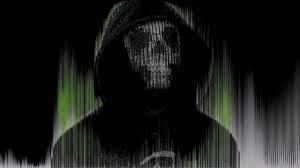 Définitions
Le blockchain est
An open, distributed ledger that can record transactions between two parties efficiently and in a verifiable and permanent way.(*)
(*) M. Iansiti and K. R. Lakhani, “The truth about blockchain,” Harvard Business Review, vol. 95, no. 1, pp. 118–127, 2017.





Un ensemble de technologies de cryptographie et  de l’information mises ensemble pour créer un système robuste basé sur les theories du jeu et le consensus.
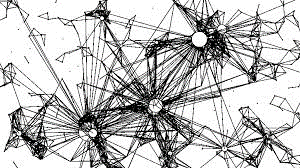 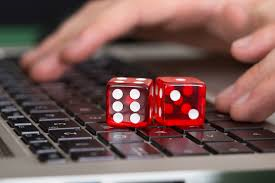 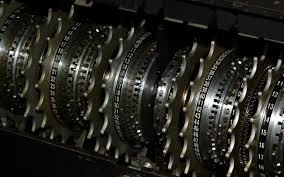 Concepts de base
Faire un échange = créer une transaction
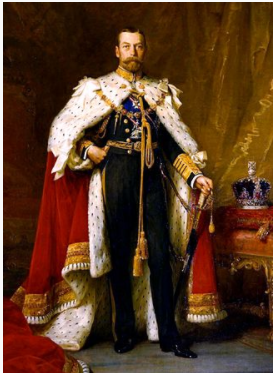 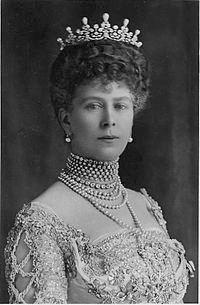 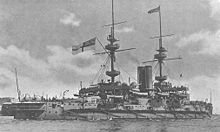 Georges
Victoria Mary
Concepts de base
Pour créer une transaction, 
il faut d’abord prouver la propriété de ce que l’on veut échanger
Parce que l'on a reçu de quelqu’un (et que l’on peut remonter jusqu’à l’origine)





Parce que on a le droit de le créer






Il faut connaitre l’adresse du destinataire (sa clé public)
L’envoyeur doit signer
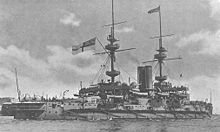 HMS Majestic (1895)
Inauguré sous le règne de Victoria, transmis à Edouard VII, puis à Georges
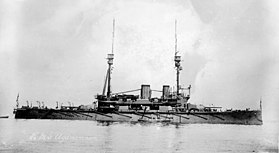 HMS Monarch (1911)
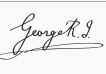 Concepts
Ces pratiques «classiques» ont beaucoup d'inconvénients:
Confiance «l'homme au milieu»
Le processus est aussi bon que son point le plus faible: humain
Par exemple. Crise bancaire 2008 => le tout début de Bitcoin
Risque d'altération / de triche des enregistrements
Risque de manipulation / destruction du registre
Pour éviter ces inconvénients: «Un banc de poisson est moins vulnérable qu'un poisson seul»
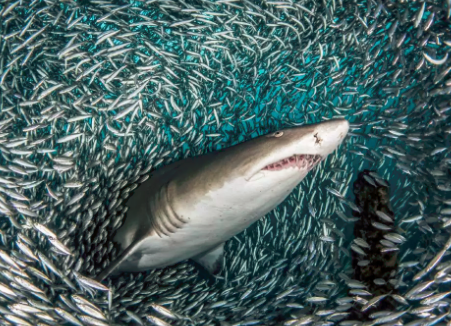 Décentralisation
Concepts de base
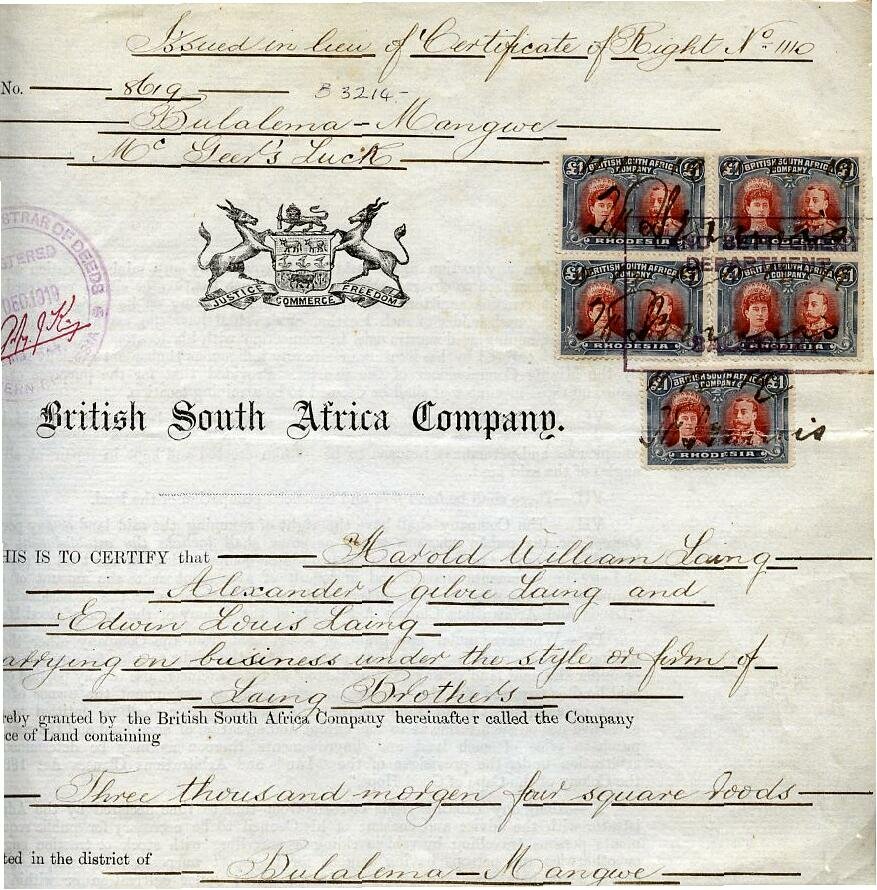 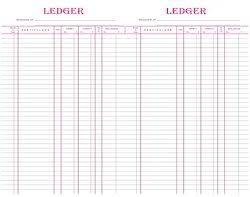 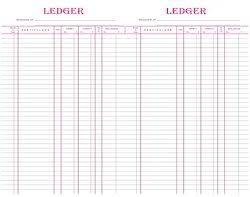 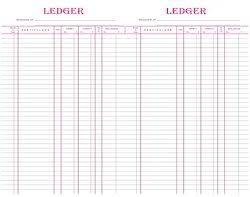 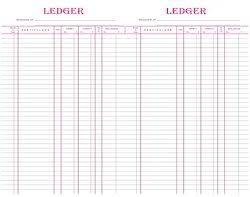 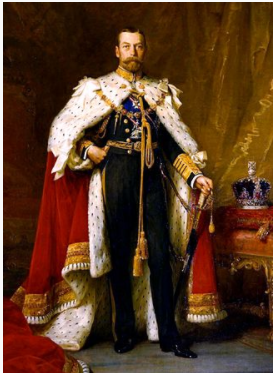 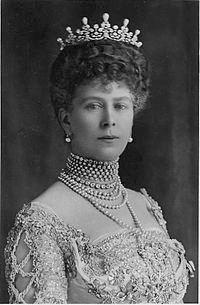 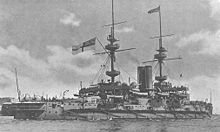 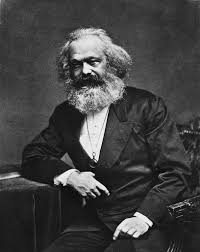 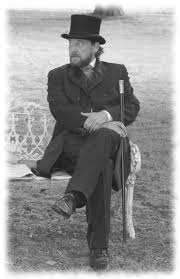 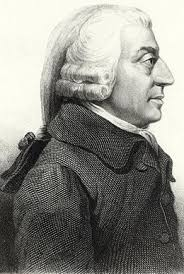 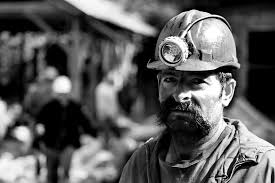 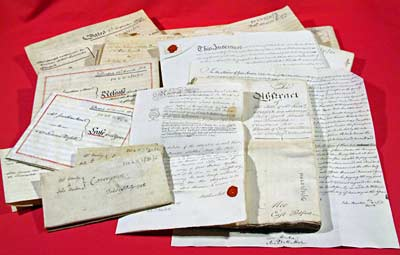 Georges
Victoria Mary
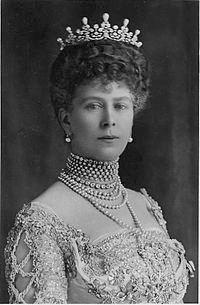 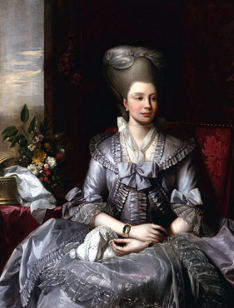 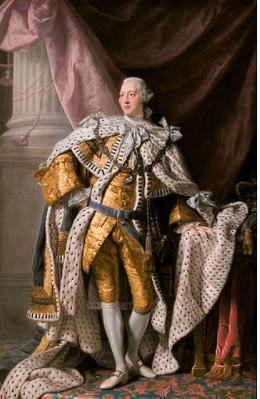 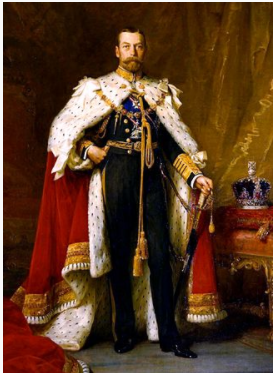 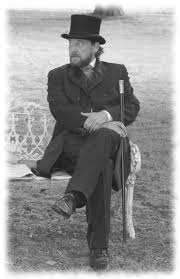 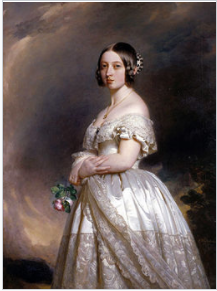 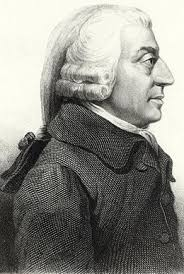 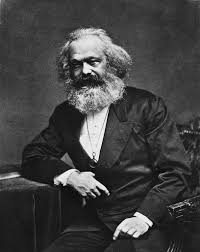 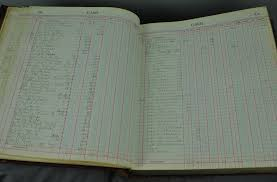 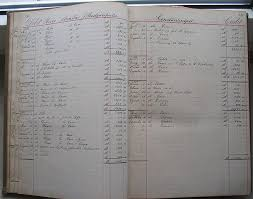 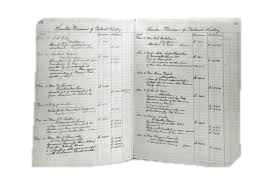 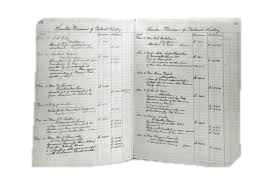 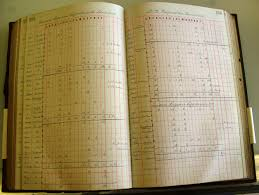 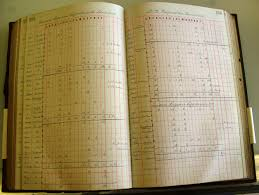 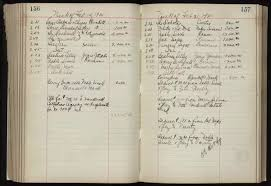 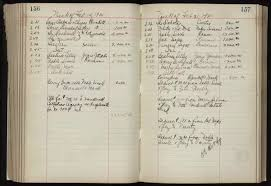 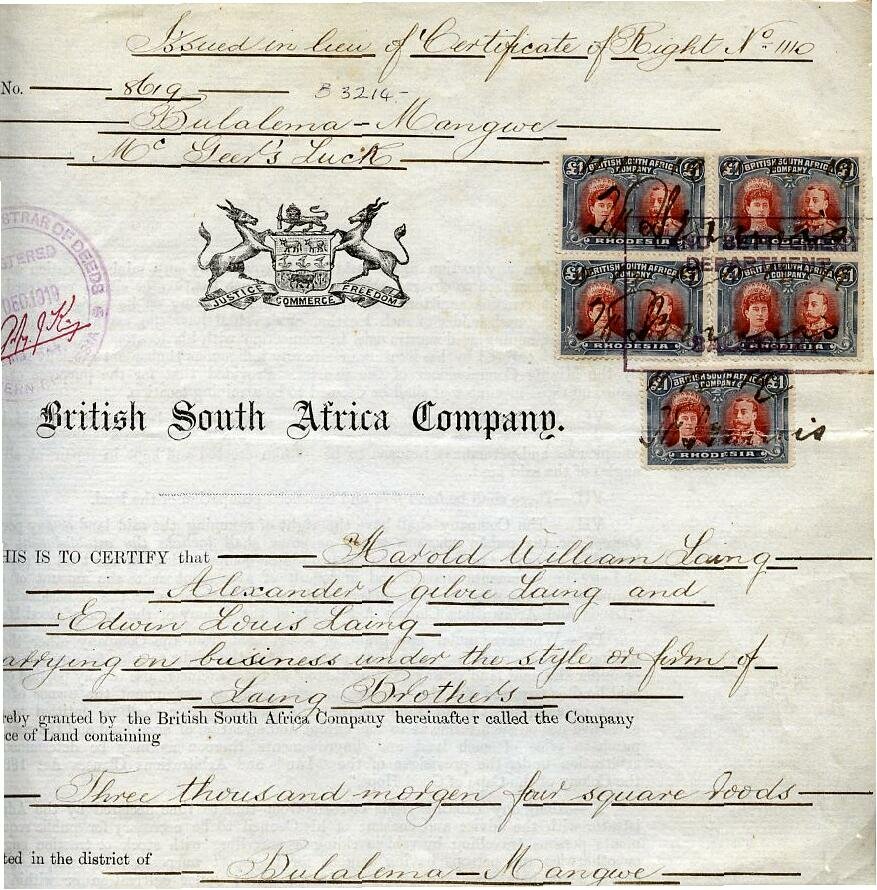 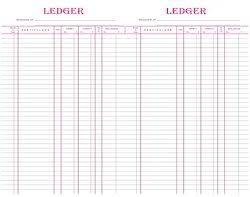 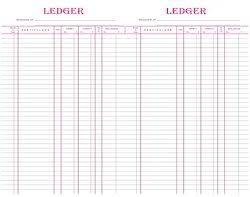 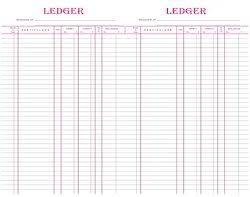 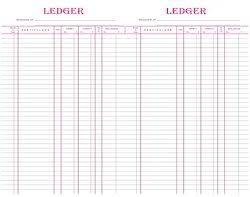 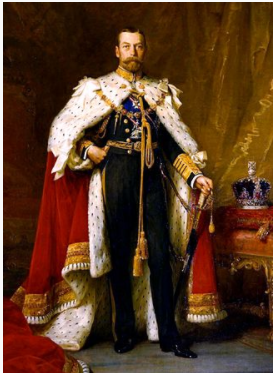 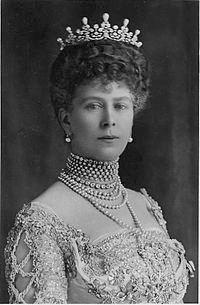 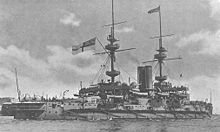 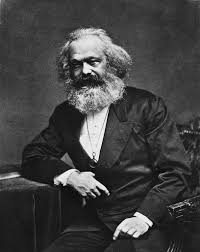 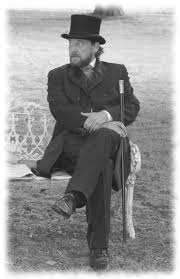 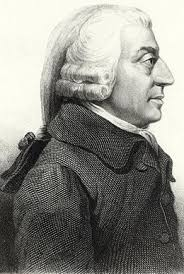 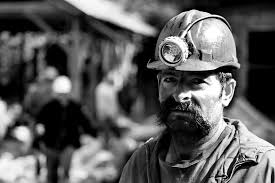 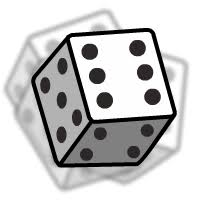 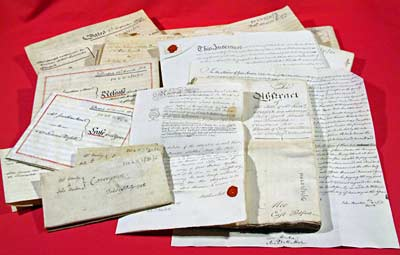 Georges
Victoria Mary
Role du Mineur
Le mineur a un rôle de premier plan:
Il collecte les transactions pour les mettre dans un bloc qui a une taille maximale (pour pouvoir gérer la taille totale de la chaine)
Qui doit être incité à jouer le jeu correctement
A qui on en fait pas (à priori) confiance
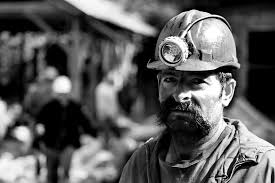 Il y a une triple sécurité :
Le mineur est choisi au (pseudo) hasard dans une communauté de mineurs
Les autres mineurs et participants approuvent le travail effectué en ajoutant le bloc nouvellement créé à leur chaine de blocs
Seul la chaine de blocs la plus longue est valable
Perspectives
Le monde de l’électricité a besoin de repenser son modèle pour mettre en avant les circuits-courts, devenu incontournables face aux productions décentralisées: C’est le Peer to Peer, l’autoconsommation collective
Une production locale peut être partagée entre un producteur et un consommateur
Accepter et comprendre que cela n’intéresse pas toutes les catégories de client
Si le caractère disruptif du Peer to Peer est évident, il ne faut pas perdre de vue que le système électrique dépend et dépendra toujours, de l’équilibre entre la demande et la production
La notion de l’équilibre par 1/4h pour la Belgique et bientôt pour toute l’Europe
Pour un client BT, à ce jour, son profil de consommation est déterminé de manière statistique, mais demain …
Il faudrait un mécanisme qui fasse le pont entre ce nouveau monde et cet indispensable équilibre.
Perspectives
Un tel mécanisme devrait garantir :
La précision et l’exactitude des mesures
La traçabilité des échanges
Un respect de la vie privée: c’est-à-dire offrir suffisamment de barrière pour qu’une attaque extérieure ne puisse accéder à des informations personnelles
Scinder parfaitement les échanges « entre paires » et ce qui provient du marché sur la même base temporelle
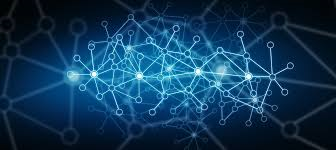 Est-ce que le blockchain permet de rencontrer ces exigences ?
Perspectives
La précision et l’exactitude des mesures

La traçabilité des échanges

Un respect de la vie privée: c’est-à-dire offrir suffisamment de barrière pour qu’une attaque extérieure ne puisse accéder à des informations personnelles

Scinder parfaitement les échanges « entre paires » et ce qui provient du marché sur la même base temporelle
Dépend de l’interface entre le monde physique et le blockchain mais aussi de la rapidité des transactions
Ok, c’est intrinsèque au concept même de blockchain
Ok, si on admet que l’anonymat est suffisant pour la communauté
Autoconsommation collective
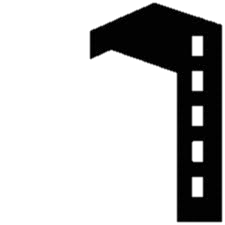 SCHOOL
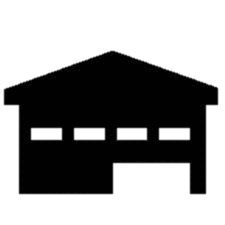 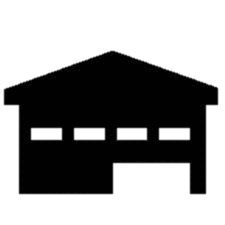 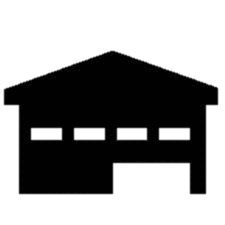 Autoconsommation collective
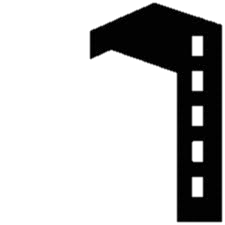 SCHOOL
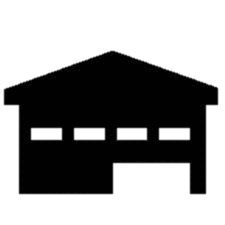 Autoconsommation collective
Période du marché
(ex 1/4h …1/2h)
Energie provenant du marché de gros
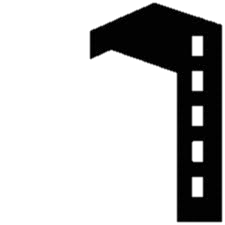 SCHOOL
Autoconsommation collective
Blockchain 
eco-system
Marché de gros
Ces informations ne sont disponibles que lors du relevé des compteurs !
Autoconsommation collective
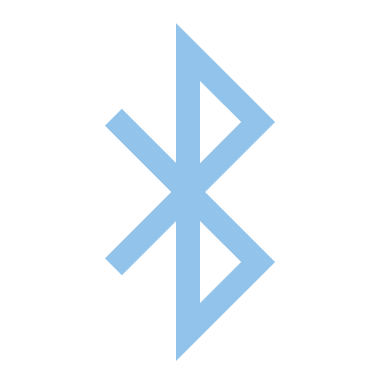 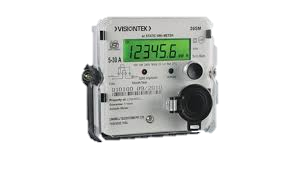 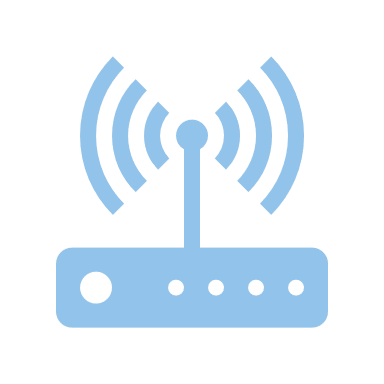 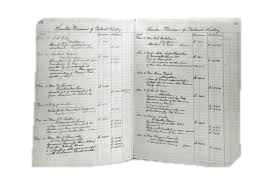 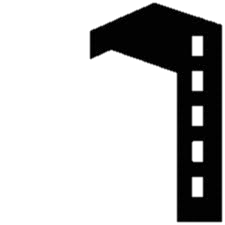 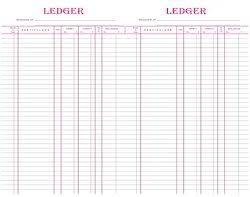 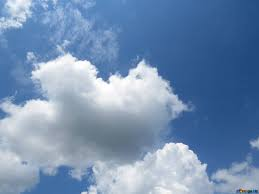 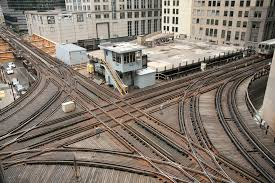 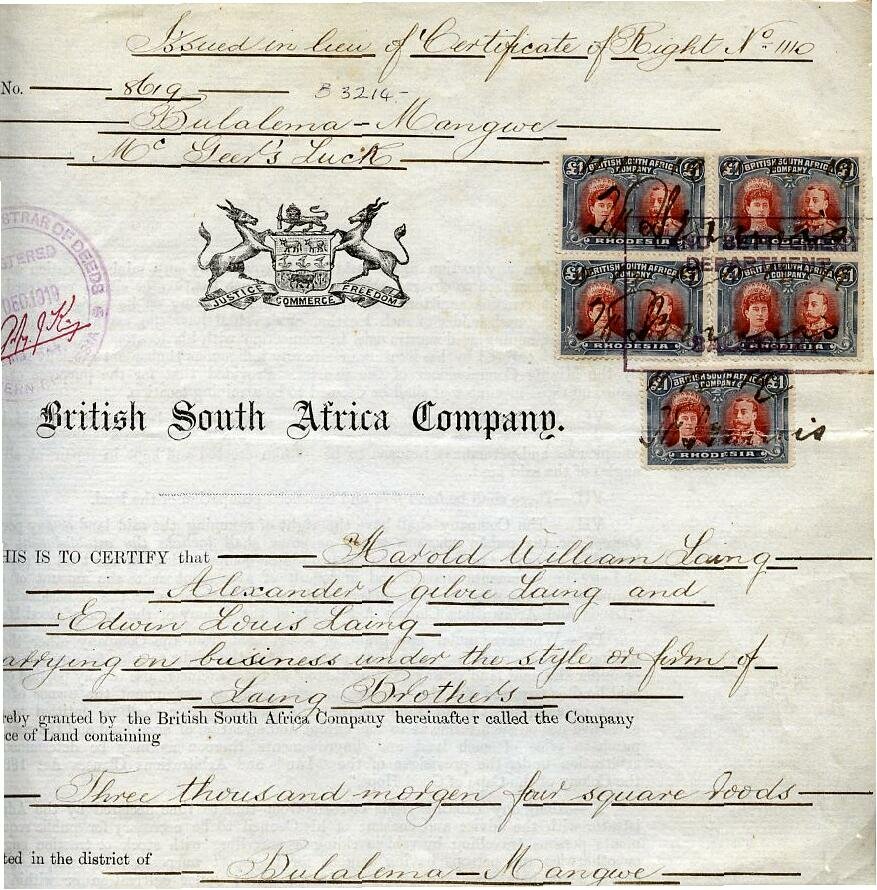 SCHOOL
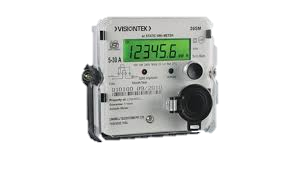 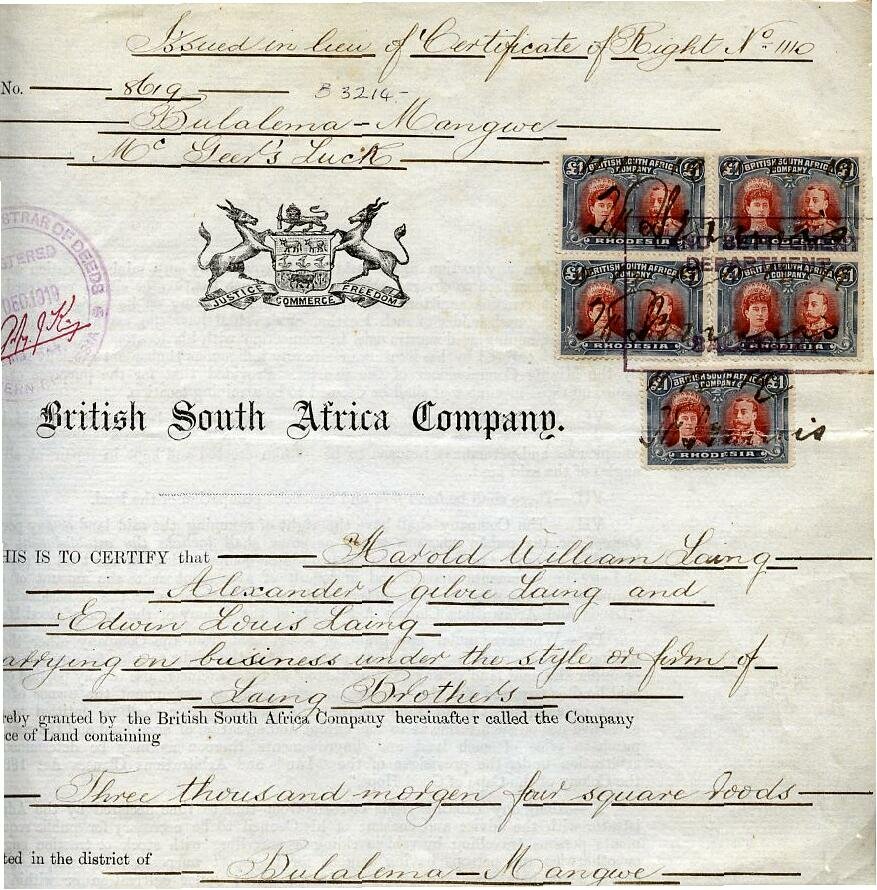 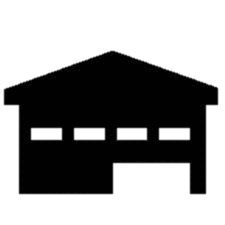 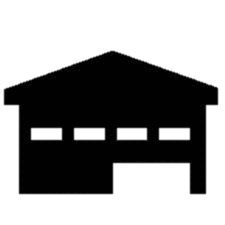 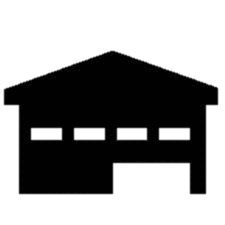 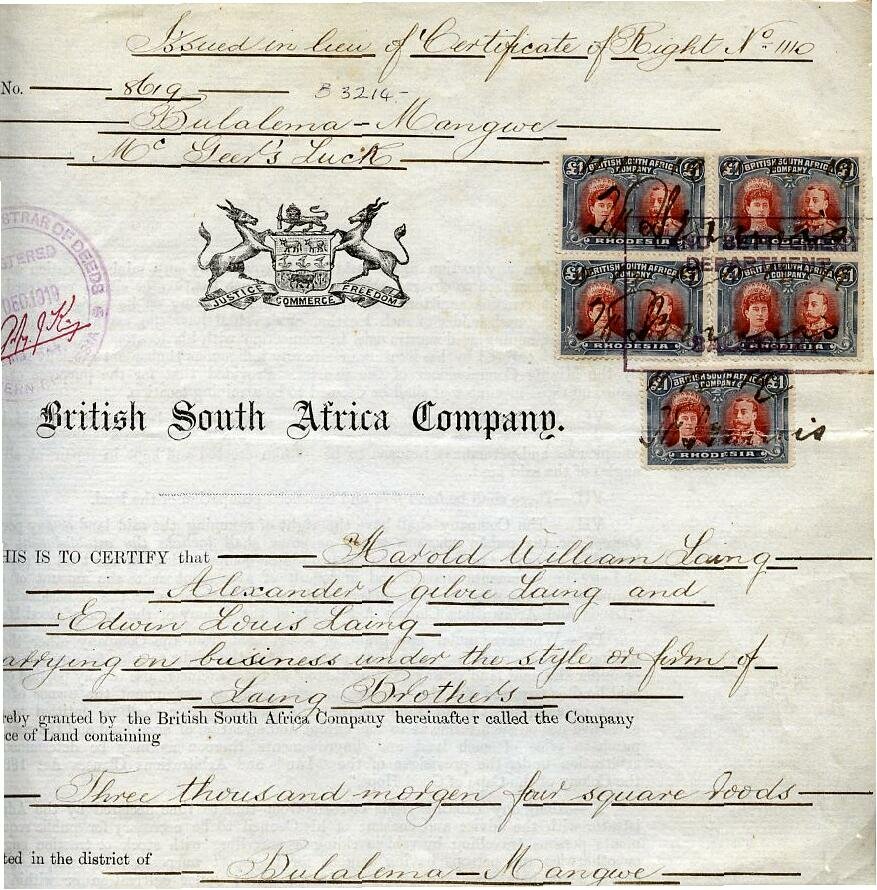 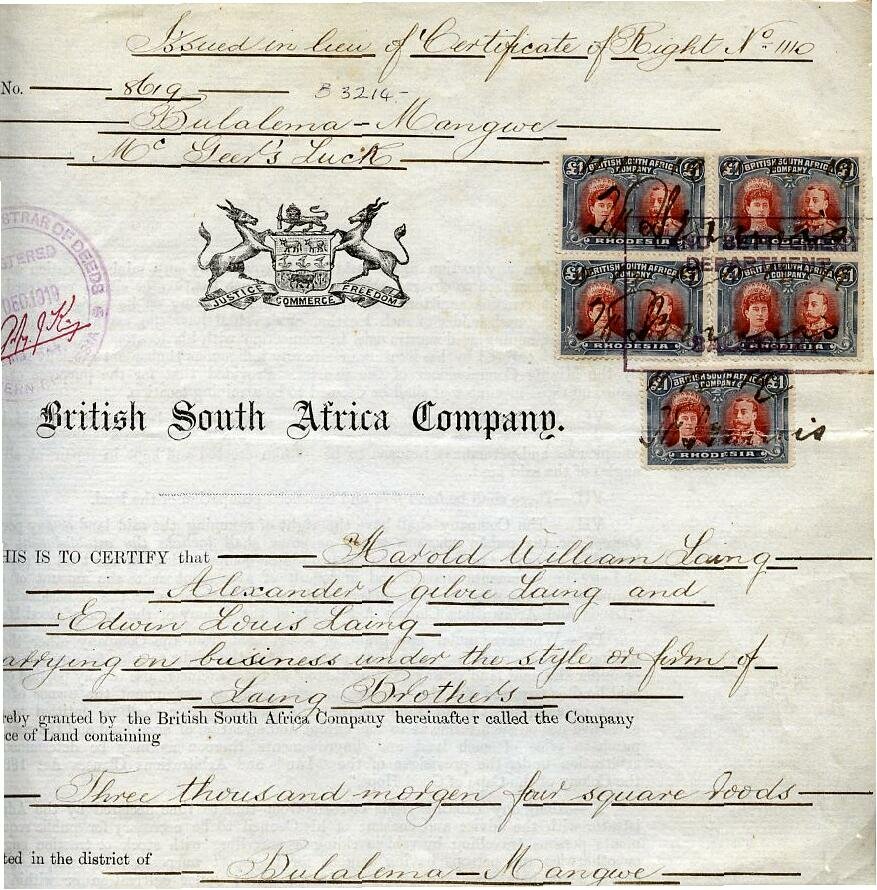 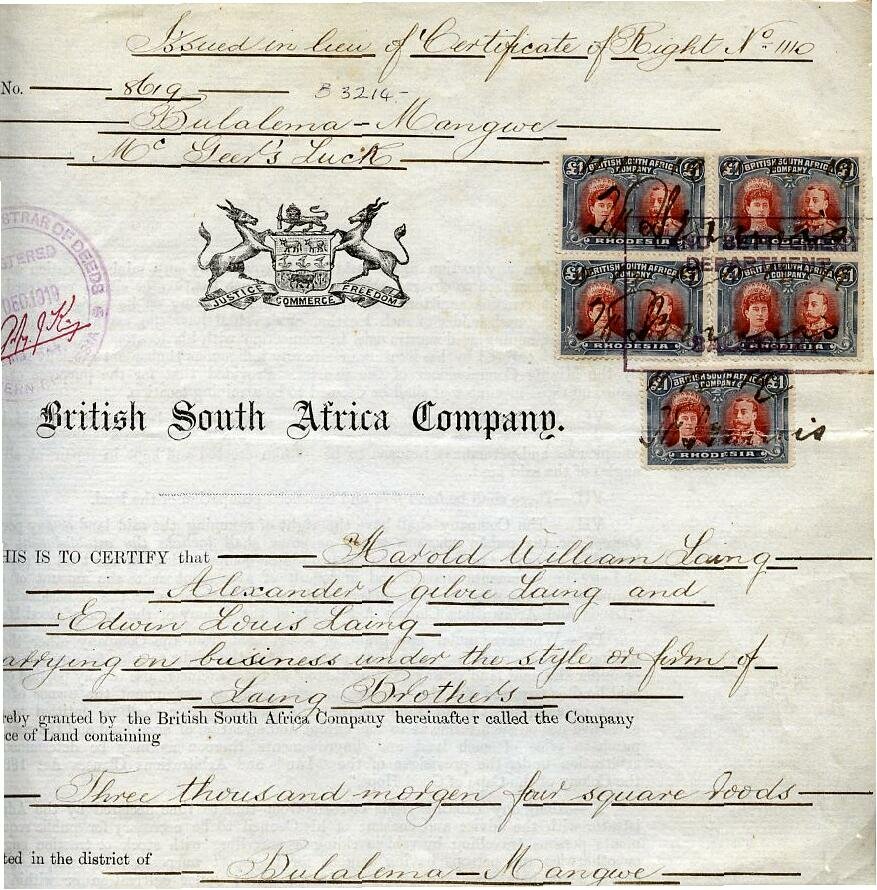 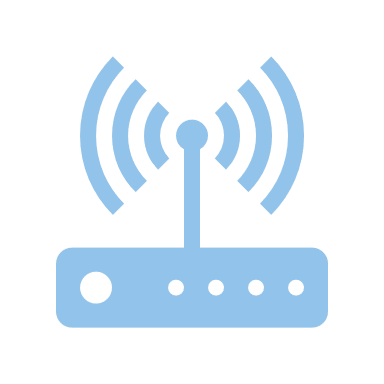 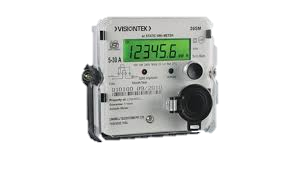 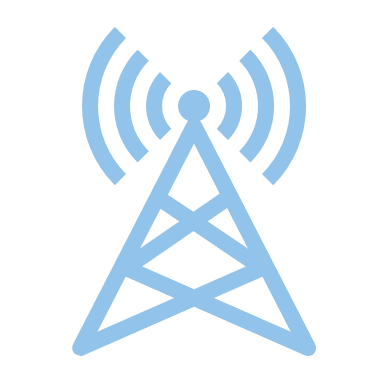 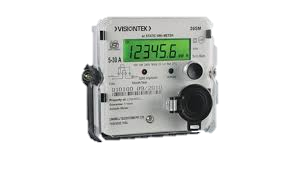 Proposition d’une chaîne synchronisée
Réalisé par le dernier sélectionné
A = Age of the last block created by the candidate
R = reputation of the candidate (e.g. # of her/his block in the main chain )
Proposition d’une chaîne synchronisée
Chaque candidat envoie un nombre de jetons de vote au dernier mineur sélectionné.
La période de vote:
commence un petit moment après le début de la période de marché (afin d'avoir le temps de diffuser le gagnant de cette période de marché)
et se termine avant la période de marché (afin de régler le processus de sélection)
Candidates Announcement
Broadcast winner
Selection of the best candidate
Market Time Step t+1
Market Time Step t-1
Market Time Step t
Candidate 
gate closing
Candidate 
gate opening
Proposition d’une chaîne synchronisée
Chaque candidat forge un bloc avec toutes les transactions effectuées pendant la période de marché et le diffuse
Période de Marché t+1
Période de Marché t-1
Période de Marché t
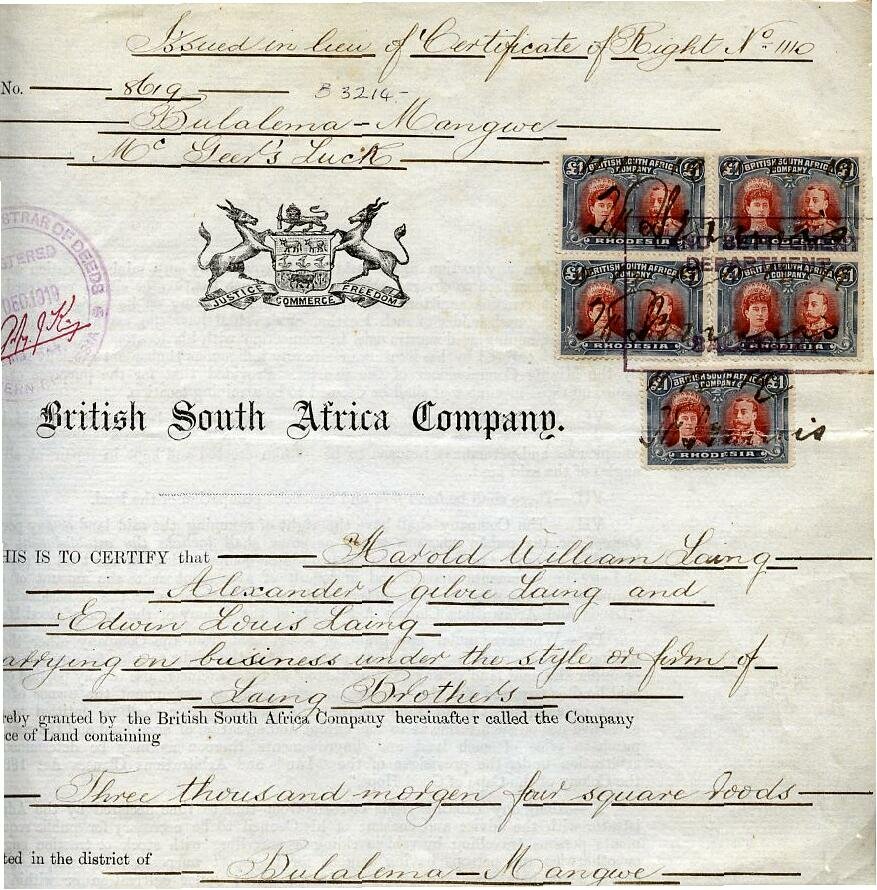 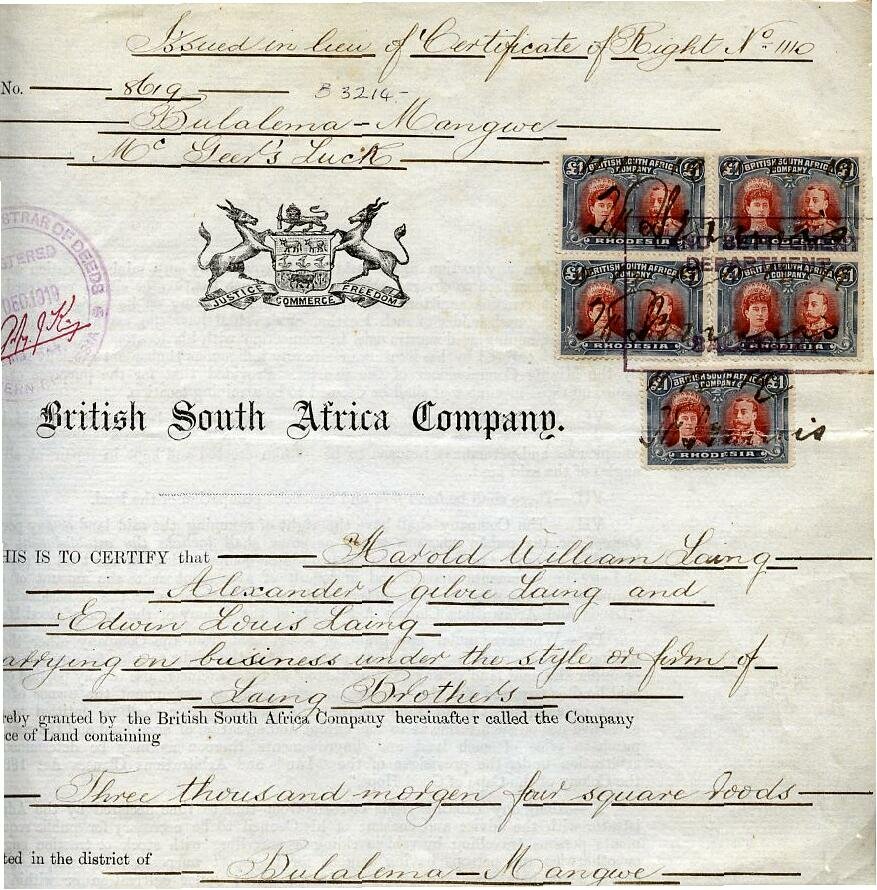 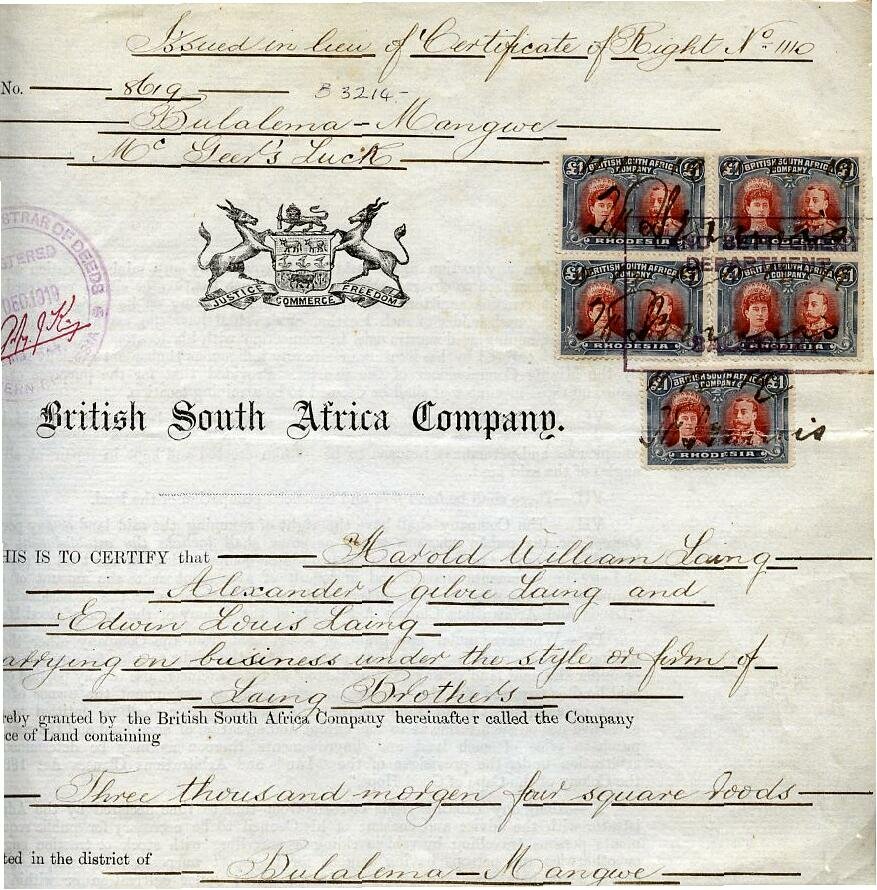 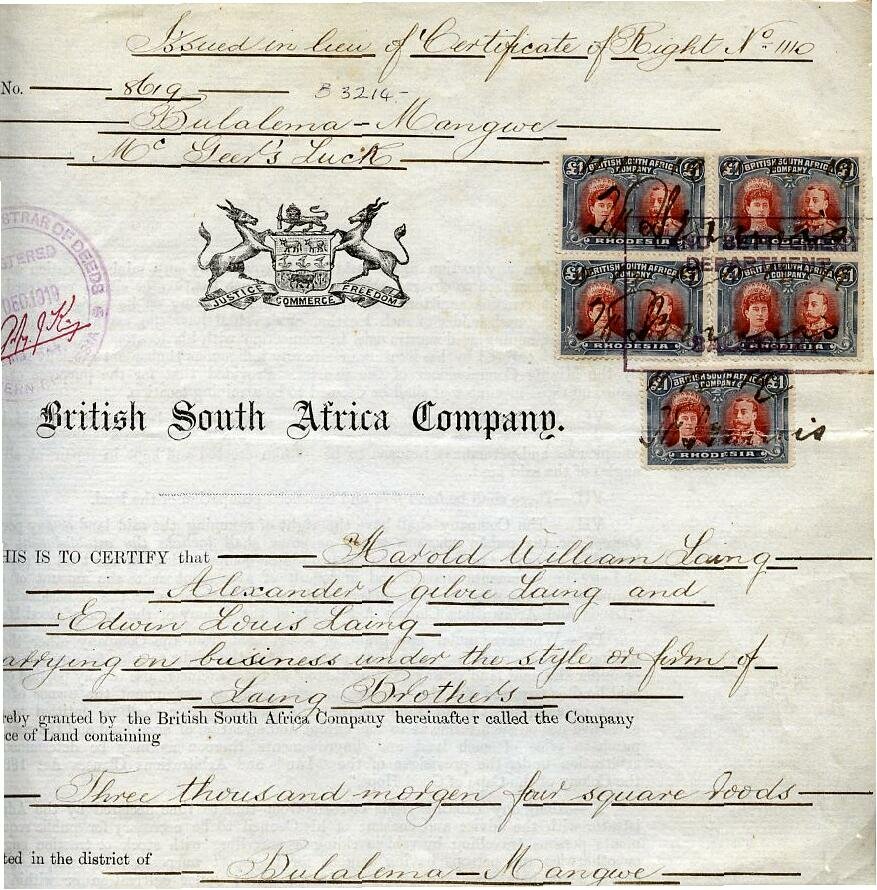 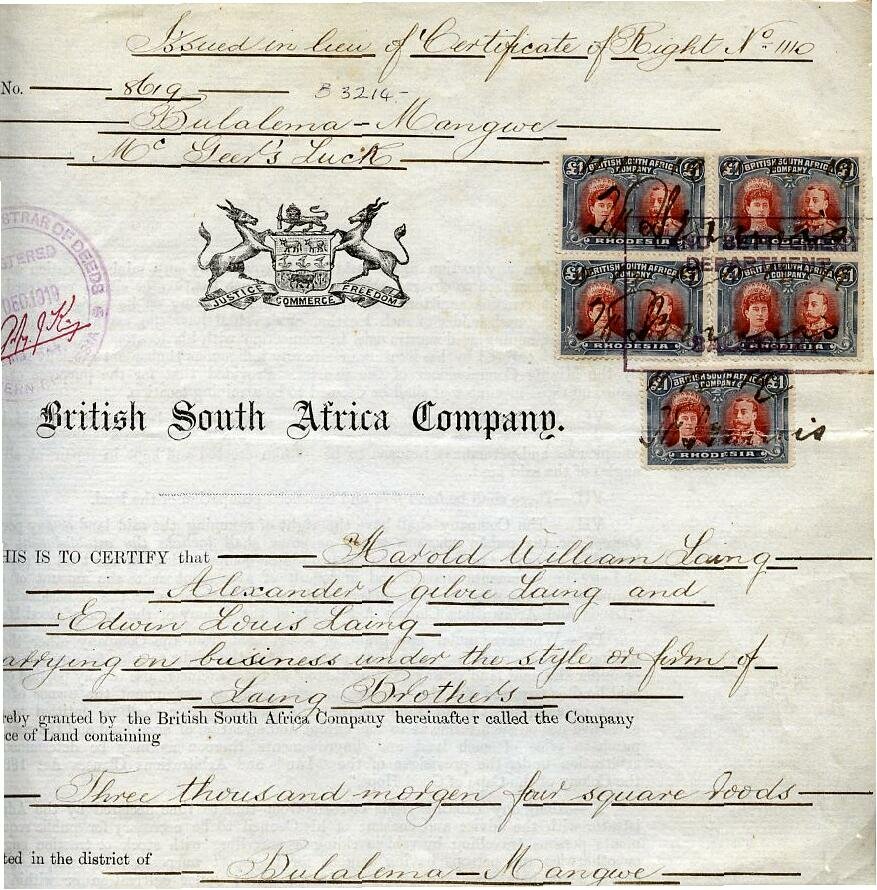 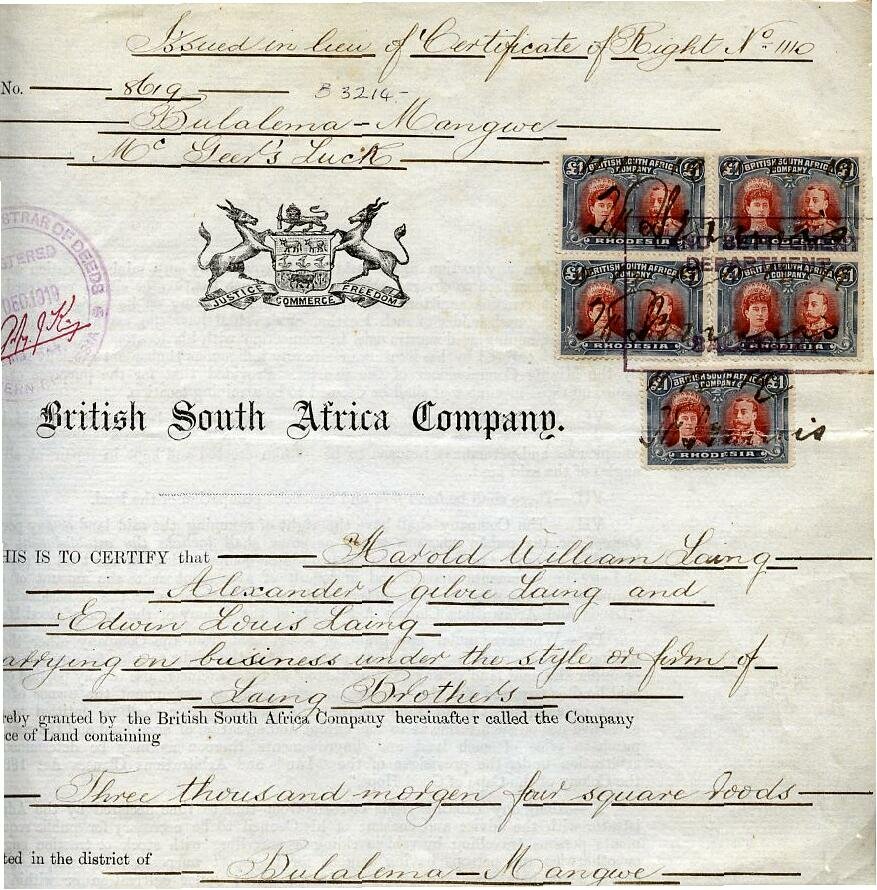 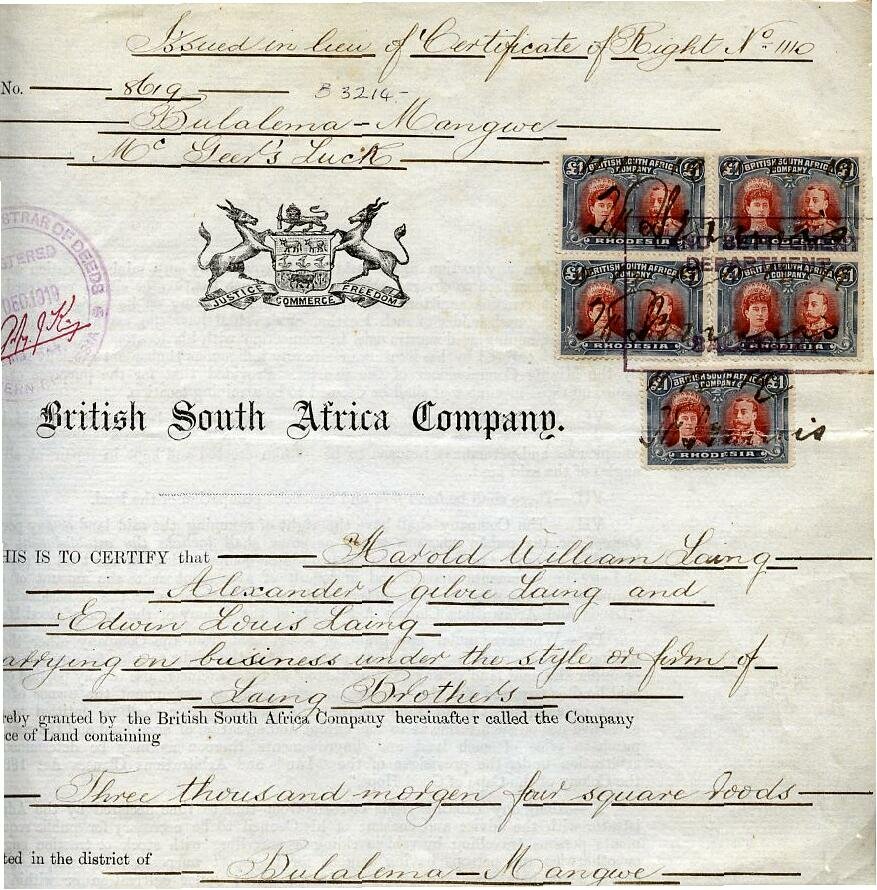 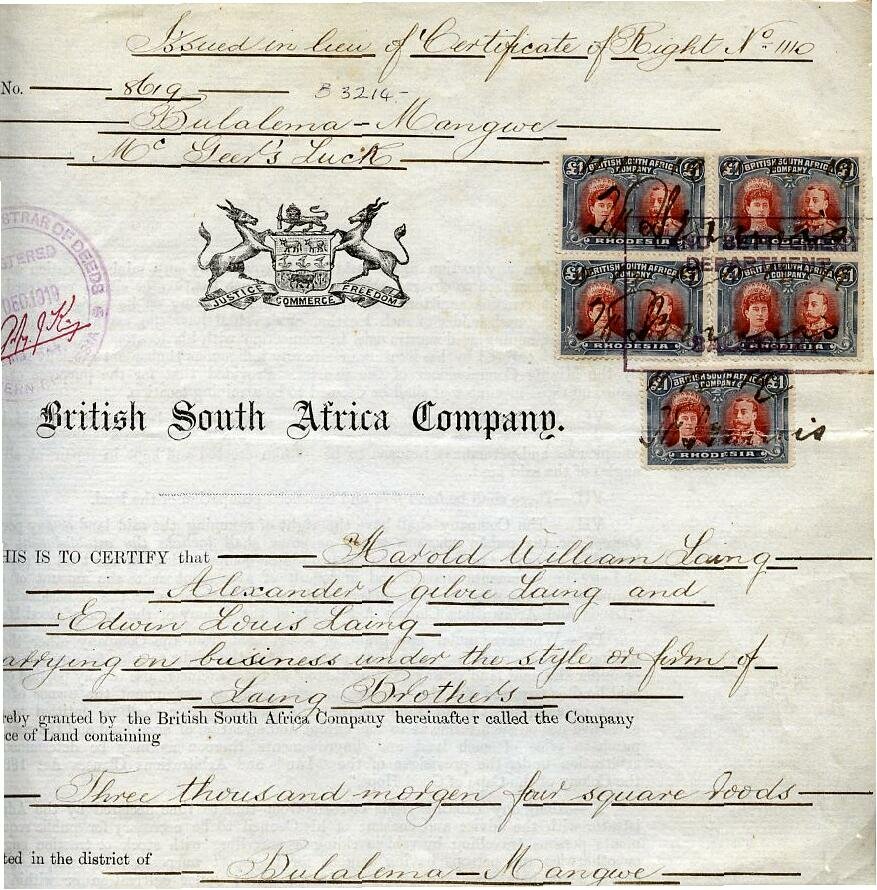 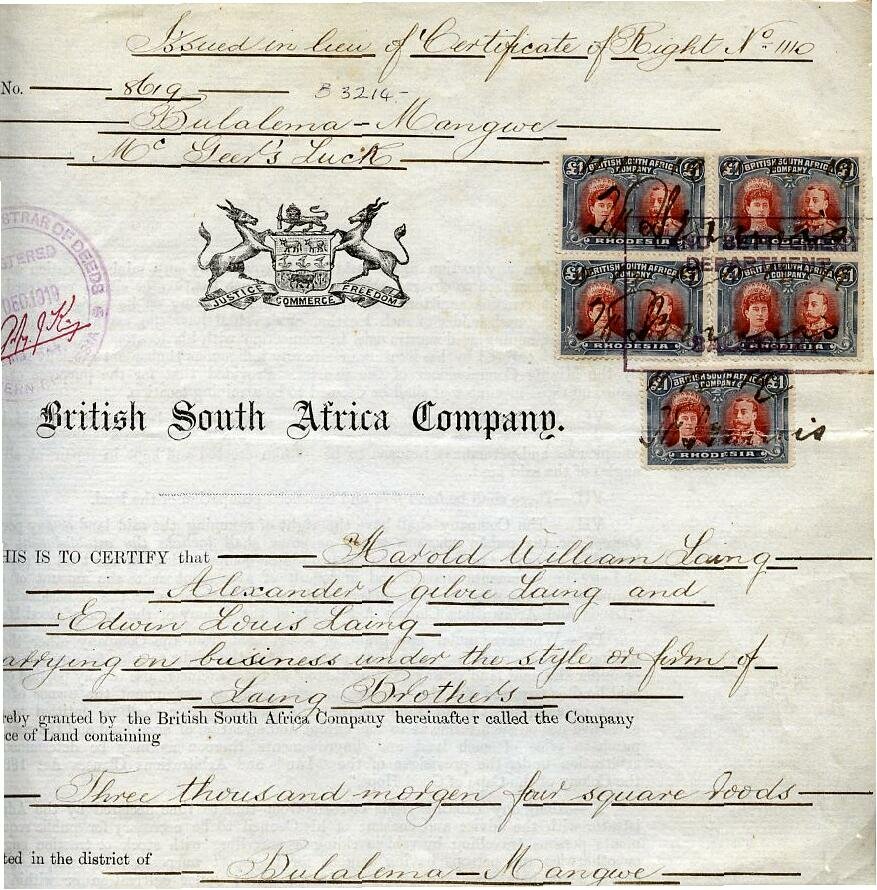 Conclusion
Une blockchain synchronisée peut être la couche technologique en complément de l’IoT pour fixer les échanges dans un registre des transactions immuables.
Il faut des mesures 1/4h pour que le lien avec le marché classique puisse se faire